Hillary for President 2016!
Eines Nachmittags, während des Kaffekränzchens der Buchgruppe Süd Ohio, fragte sich Hillary: Lesen die Wähler meine Werbung wirklich?
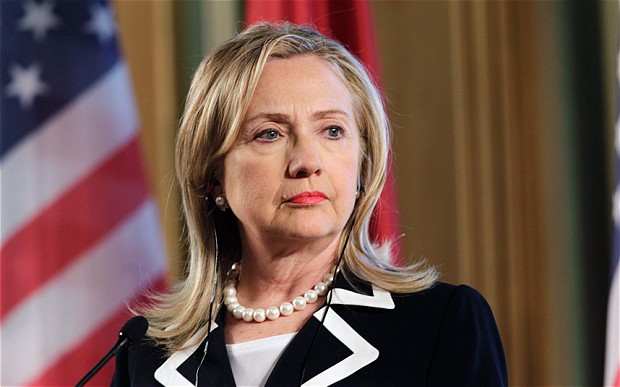 Survival Analysis
Regression
Zielgruppenbestimmung
Back-Up Slide
Daten für Juni (nur short-term measure: 4 wochen vor Wahl -> kein spill-over „nerven“)
Externe Daten: states (by latitutde/longitude of counties); political preference by states; median household income by state; population density